Película : la historia oficial
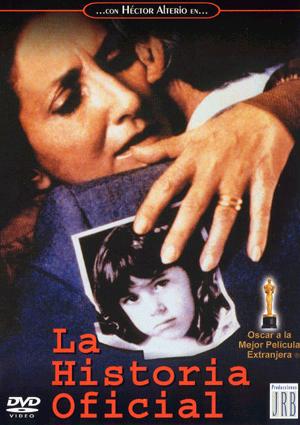 Analiza el título de la película
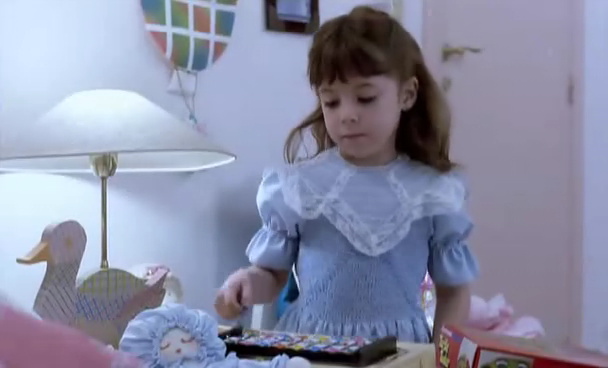 ¿Qué compremos de esta familia al principio de la película?
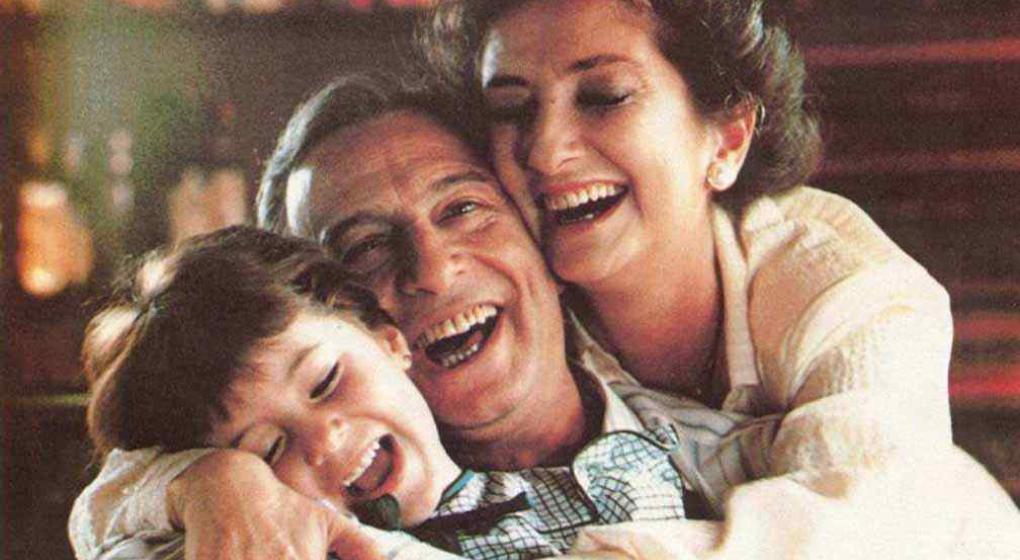 ¿Cuál es la profesión de la mujer y qué es lo que pasa en esta escena?
¿A quién ecuentra y qué comprende?
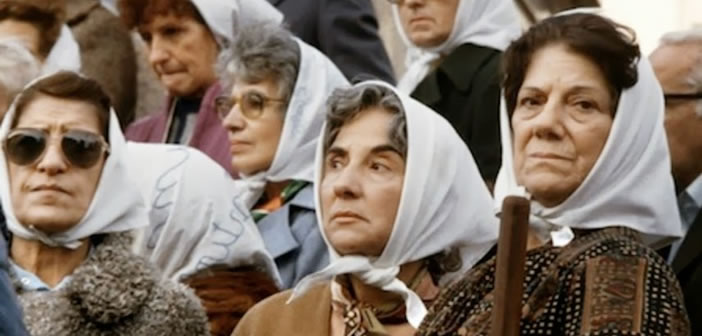 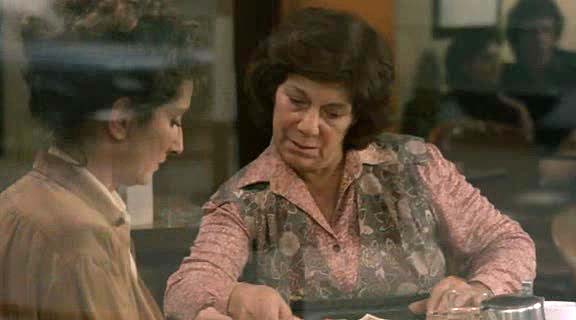 Compara el final y el principio de la pelicula